TBEX EUROPE
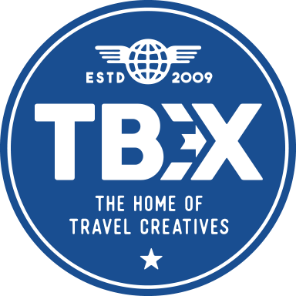 20
23
Πελοπόννησος
Η ευκαιρία σας για συμμετοχή στο μεγαλύτερο διεθνές συνέδριο δημιουργών τουριστικού περιεχομένου.
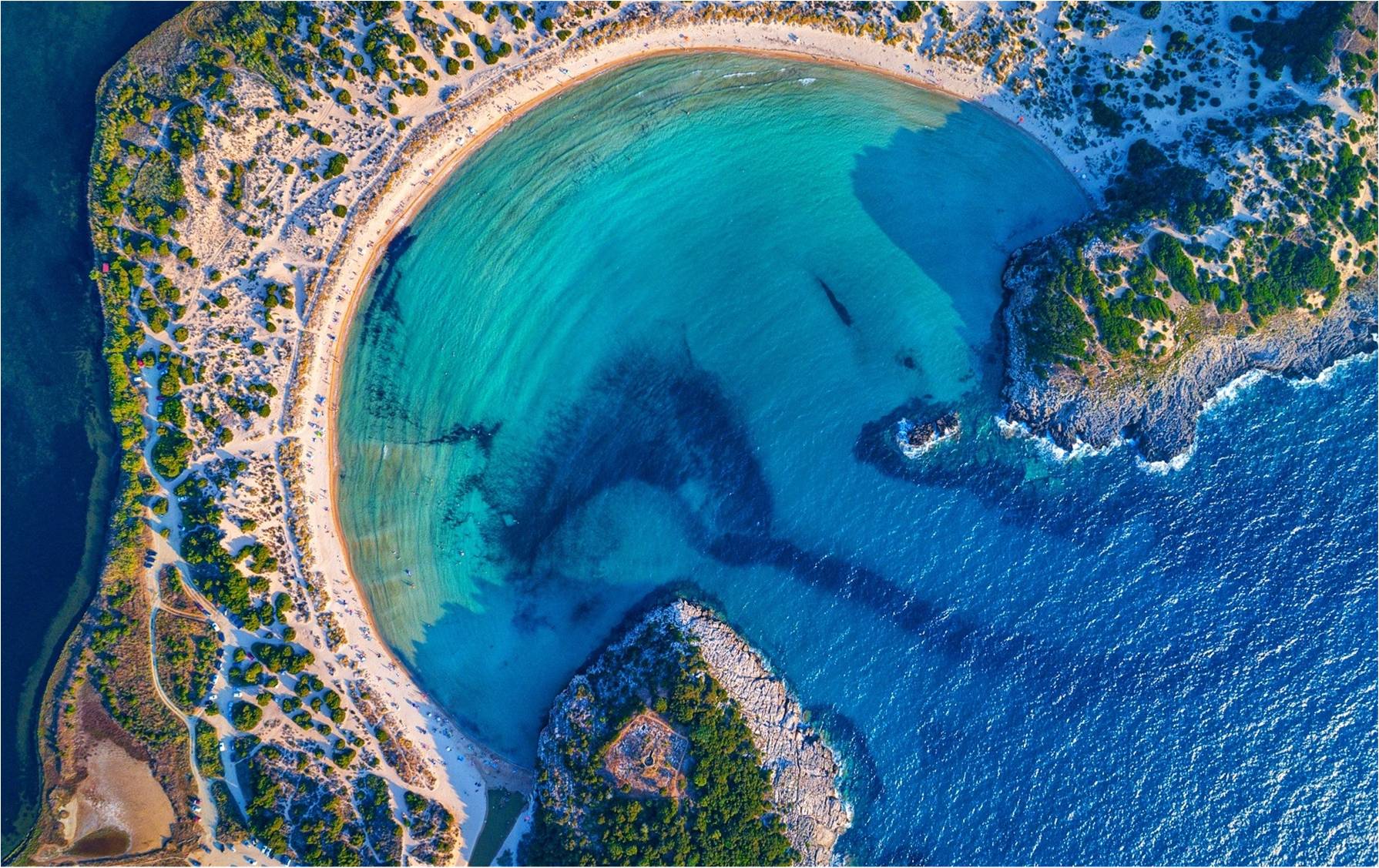 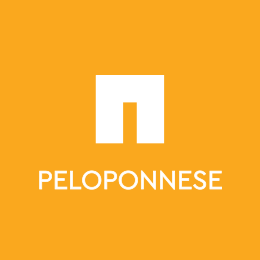 mythicalpeloponnese.gr
Τι είναι το TBEX?
ΔΗΜΙΟΥΡΓΟΙ ΠΕΡΙΕΧΟΜΕΝΟΥ, INFLUENCERS, ΠΑΡΑΔΟΣΙΑΚΑ ΜΕΣΑ, 
ΕΤΑΙΡΙΕΣ ΔΙΑΧΕΙΡΙΣΗΣ ΠΡΟΟΡΟΣΜΩΝ ΚΑΙ ΔΙΕΝΘΗ BRANDS
TBEX: το σπίτι κάθε δημιουργού τουριστικού περιεχομένου.
Το TBEX είναι το μεγαλύτερο συνέδριο και εκδήλωση δικτύωσης για travel bloggers, δημοσιογράφους ταξιδιωτικού ρεπορτάζ, δημιουργούς περιεχομένου Social Media, τις μεγαλύτερες ταξιδιωτικές εταιρείες και επαγγελματίες του κλάδου. 
400 έμπειροι επαγγελματίες του χώρου, από όλον τον κόσμο, θα συναντηθούν από τις 8 έως τις 11 Μαΐου 2023 στην Καλαμάτα, για να συνδεθούν, να ενημερωθούν για τις τελευταίες τάσεις, στρατηγικές και τακτικές της τουριστικής αγοράς, αλλά και για να προβάλλουν την ομορφιά και τις μοναδικές εμπειρίες της Πελοποννήσου.

Το TBEX ενώνει εκατοντάδες ανθρώπους που διαμορφώνουν το μέλλον της τουριστικής βιομηχανίας.
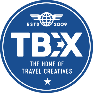 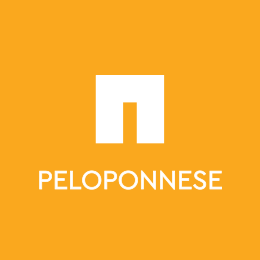 TBEX EUROPE 2023 | The Peloponnese
[Speaker Notes: Focused on in-depth workshops and breakout sessions about Story Telling, Writing, Photography, Video Creation, Podcasting, best practices on social platforms, SEO, Crypto and A LOT MORE!
DMO’s and travel brands love coming to TBEX. They are looking to work with Travel Creators. 
They also learn the best practices in Social Media, Influencer, and Content Marketing.]
Ποιοι συμμετέχουν στο TBEX?
ΔΗΜΙΟΥΡΓΟΙ ΠΕΡΙΕΧΟΜΕΝΟΥ & ΕΠΑΓΓΕΛΜΑΤΙΕΣ ΤΟΥ ΤΟΥΡΙΣΜΟΥ
Δημιουργοί περιεχομένου που διψούν για γνώση, δικτύωση και εμπειρίες που θα μοιραστούν με τους ακολούθους τους. Τravel bloggers, δημοσιογράφοι ταξιδιωτικού ρεπορτάζ, δημιουργοί περιεχομένου Social Media, οι μεγαλύτερες ταξιδιωτικές εταιρείες και επαγγελματίες του κλάδου συναντιούνται για να μάθουν από τους ειδικούς του χώρου, να δικτυωθούν, να χτίσουν φιλίες και να εξερευνήσουν τον προορισμό.   
Επαγγελματίες του τουριστικού κλάδου συναντούν τους κορυφαίους του είδους, μαθαίνουν και έχουν την ευκαιρία να δικτυωθούν ανακαλύπτοντας τις καλύτερες πρακτικές των DMOs (Εταιριών Διαχείρισης Προορισμών) και των γνωστότερων τουριστικών brand με στόχο να βρίσκονται πάντα ένα βήμα μπροστά και να ξεχωρίζουν από τον ανταγωνισμό τους.
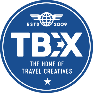 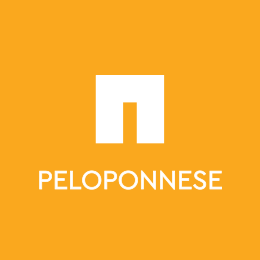 TBEX EUROPE 2023 | The Peloponnese
Γιατί TBEX?
ΤΟΥΡΙΣΤΙΚΟ ΕΙΣΟΔΗΜΑ, ΑΝΑΔΕΙΞΗ ΤΟΥ ΠΡΟΦΙΛ, 
ΚΛΗΡΟΝΟΜΙΑ ΓΙΑ ΤΟΝ ΤΟΠΟ
Η κοινότητα του TBEX εκπροσωπεί δεκάδες χιλιάδες influencers και εκατοντάδες εκατομμύρια ταξιδιωτών σε ολόκληρο τον κόσμο.  
Καμία άλλη συνάντηση δεν δίνει την ευκαιρία προβολής ενός προορισμού, ενός brand, των προσφερόμενων προϊόντων και υπηρεσιών και καμία άλλη συνάντηση δεν προσφέρει την δυνατότητα δημιουργίας μακροχρόνιων σχέσεων με δημιουργούς περιεχομένου, influencers και κατ’ επέκταση με τα κοινά τους.
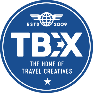 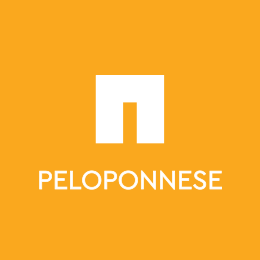 TBEX EUROPE 2023 | The Peloponnese
…με απήχηση σε ένα 
παγκόσμιο κοινό
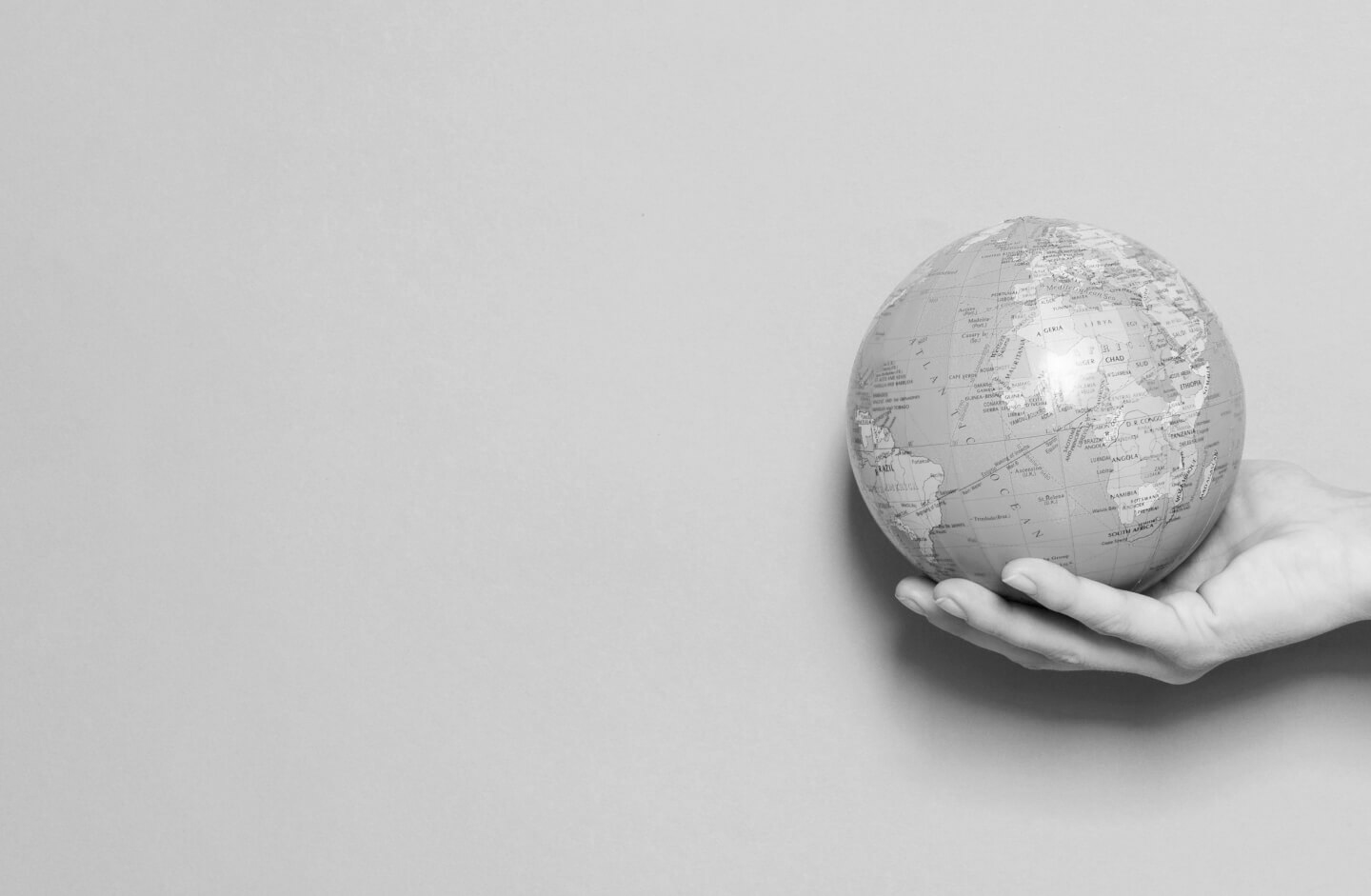 Argentina            Germany          Poland​
Australia              Greece              Portugal​
Austria                  Hungary           Philippines​
Bahamas              India                  Republic of Korea​
Belgium                Indonesia         Romania​
Belize                     Ireland              Russia​
Brazil                      Israel                 Singapore​
Bulgaria                 Italy                   Slovakia​
Cambodia            Japan                  Spain     ​
Canada                 Jordan                South Africa ​
Chile                       Kenya                 Sweden​
China                     Luxembourg     Switzerland​
Croatia                  Mexico               Taiwan​
Cyprus                   Malaysia           Thailand      ​
Czech Republic   Montenegro     Trinidad & Tobago ​
Denmark               Morocco            Turkey​
England                 New Zealand    Vietnam​
Egypt                      Nigeria               United Arab Emirates​
Finland                  Netherlands       United Kingdom​
France                   Panama              United States
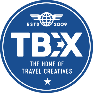 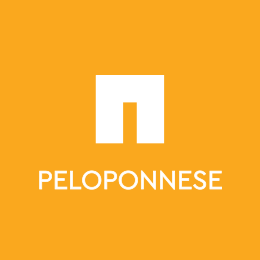 TBEX EUROPE 2023 | The Peloponnese
Βόρεια Αμερική | Eυρώπη | Ασία
50 +
11%
75%
Επομένως ποιοι συμμετέχουν?
20 - 29
29.4%
40 - 49
19.5%
56%
37%
4%
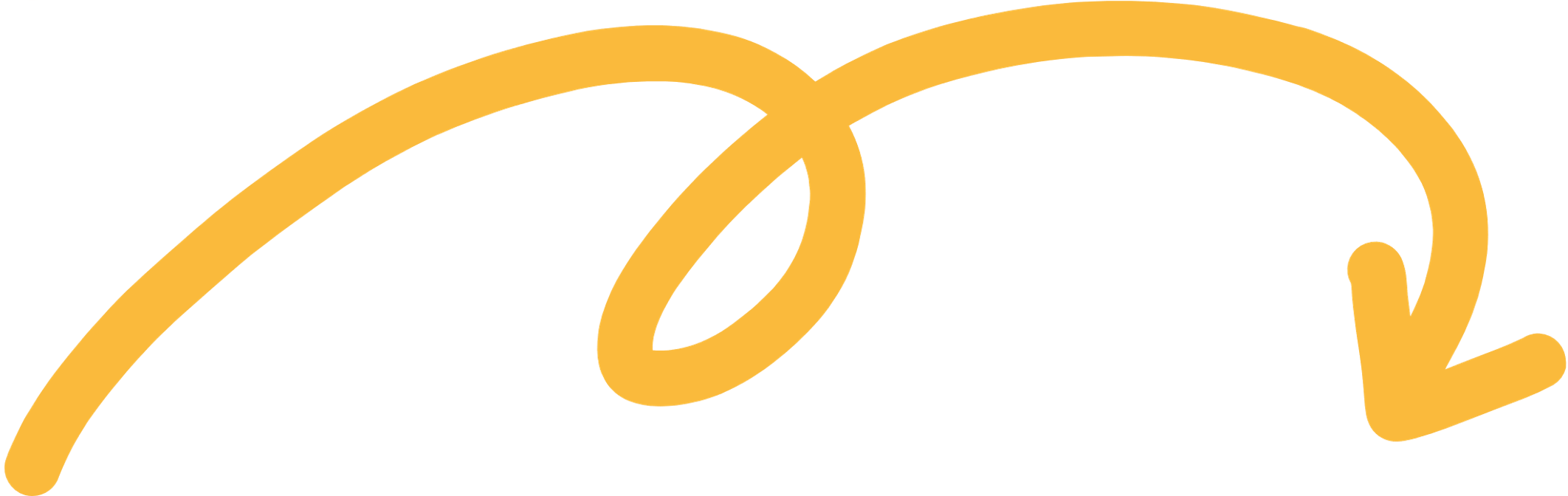 70%
Δημιουργοί Περιερχομένου
50%
30%
69%
Ταξιδιωτικοί πράκτορες, ξενοδόχοι, ΟΤΑ, εταιρίες διοργάνωσης ταξιδιών, επαγγελματίες δημοσίων σχέσεων και μάρκετινγκ
Από 20 έως 39 ετών
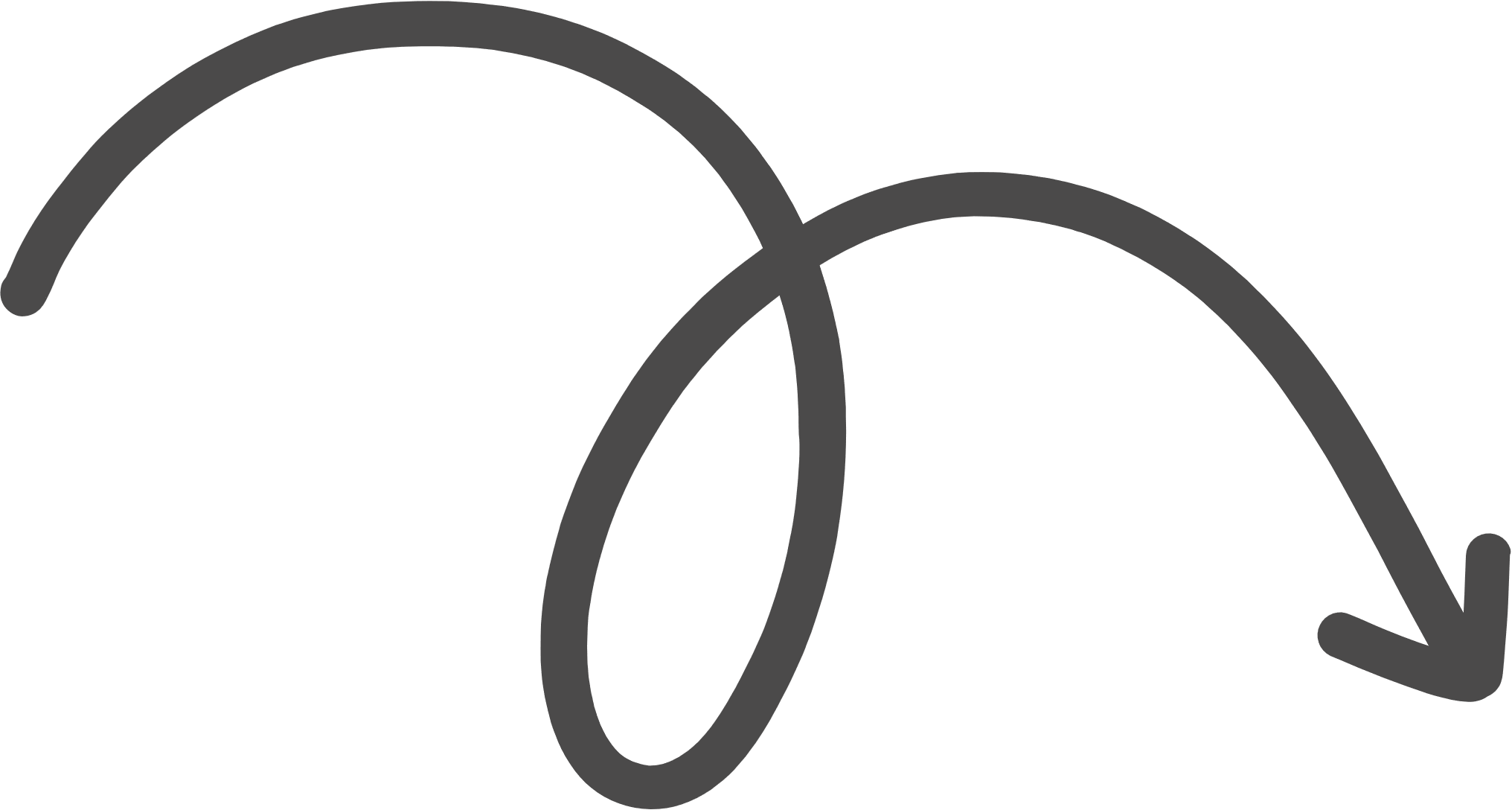 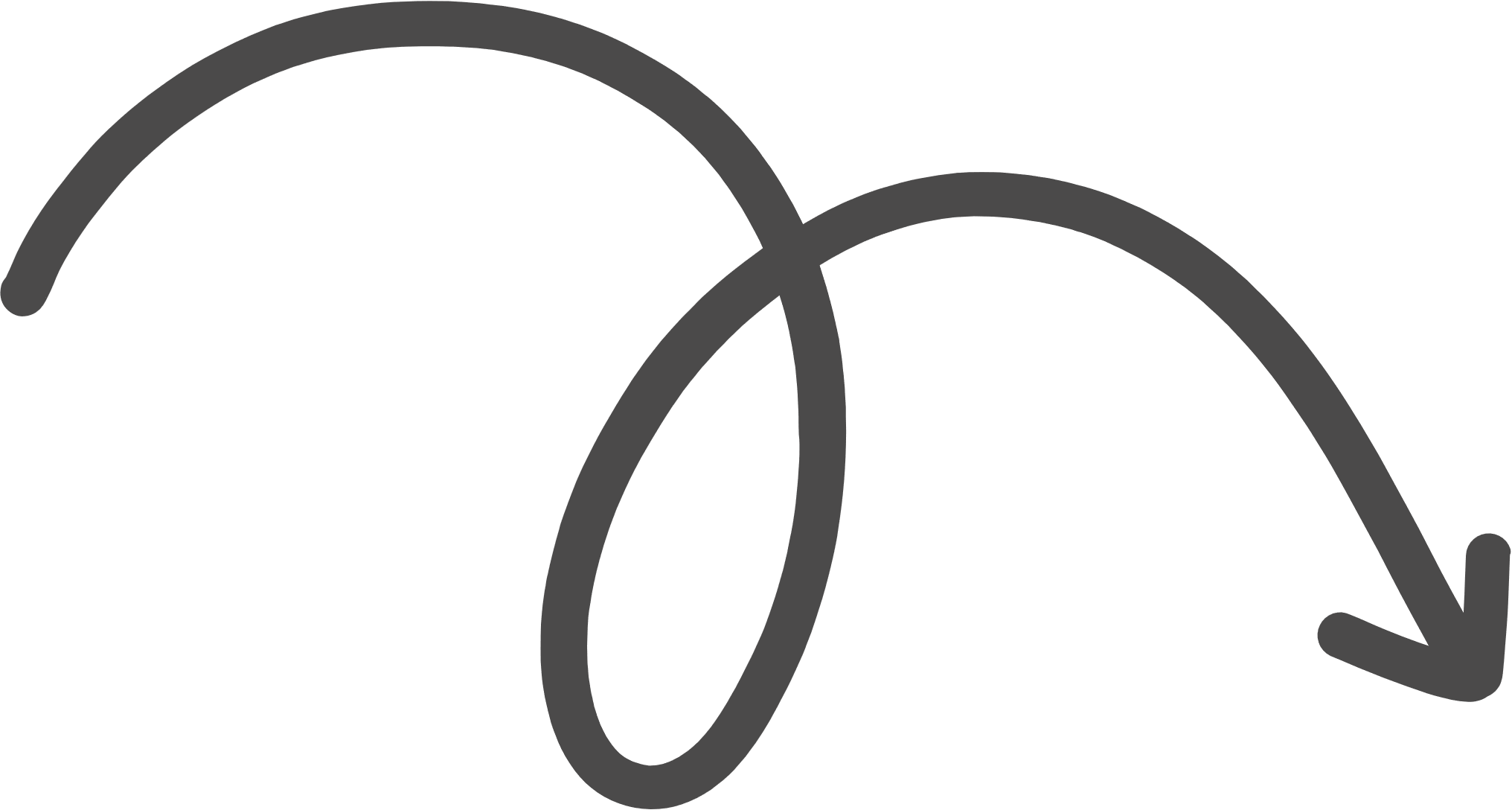 55% Γυναίκες
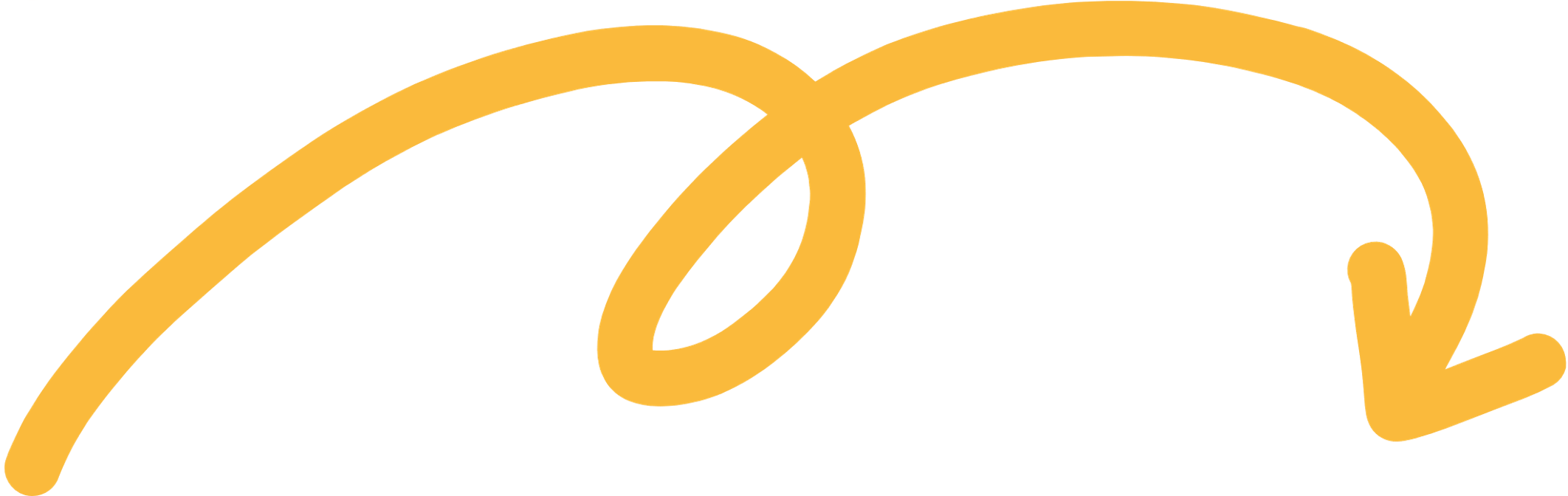 30 - 39
40.1%
45% Άνδρες
25%
0%
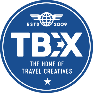 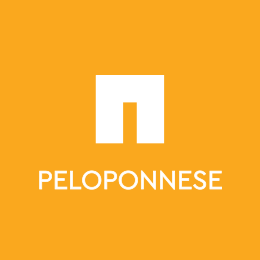 TBEX EUROPE 2023 | The Peloponnese
Solo
Other
Hiking
Luxury
LGBTQ
Budget
Culinary
Cruising
Couples
Bicycling
Wedding
Hosteling
Eco-Travel
Backpacking
Flashpacking
Spa Vacation
Voluntourism
Walking Tours
Family Friendly
Business travel
Womens Travel
Mature / Senior
Adventure
Arts and culture​
Οι Micro-influencers έχουν 42% υψηλότερο βαθμό αλληλεπίδρασης από τους macro influencers
Μερικά ακόμη στοιχεία…
26.3%
10.9%
54.9%
60%
των επαγγελματιών του μάρκετινγκ συνεργάζονται με μικρούς (micro-influencers ) και πολύ μικρούς (nano influencers) influencers
7.9%
NANO INFLUENCERS
MID-LEVEL INFLUENCERS
MICRO INFLUENCERS
MACRO INFLUENCERS
60,000 - 200,000 ΑΚΟΛΟΥΘΟΙ
200,000 +
 ΑΚΟΛΟΥΘΟΙ
10,000 - 60,000 ΑΚΟΛΟΥΘΟΙ
(ΛΙΓΟΤΕΡΟΙ ΑΠΟ
10,000 ΑΚΟΛΟΥΘΟΙ)
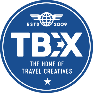 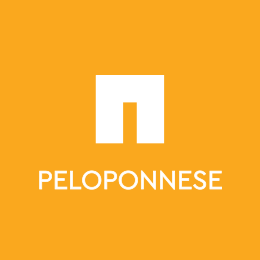 TBEX EUROPE 2023 | The Peloponnese
$22 εκατ.
Μια εντυπωσιακή επένδυση …
Συνολική Αξία Μάρκετινγκ 
Από τους Συμμετέχοντες στο ΤΒΕΧ
(Στοιχεία Τσεχίας)
300 εκατ.
Διεθνούς Κοινού  Εκτέθηκε στις Δημοσιεύσεις
20 ΧΡΟΝΙΑ
Αξία του περιεχομένου και  της δημοσιογραφικής 
κάλυψης  σε μια μόλις εβδομάδα
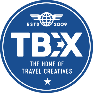 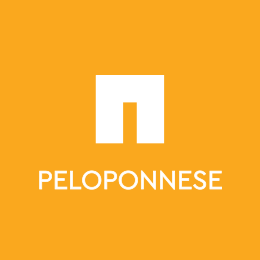 TBEX EUROPE 2023 | The Peloponnese
Γιατί στην Πελοπόννησο?
ΠΕΡΑ ΑΠΟ ΤΑ ΠΡΟΦΑΝΗ….
Η Πελοπόννησος φιλοξενεί το ΤΒΕΧ 2023 για όλους τους λόγους που αξίζουν. Πληθώρα ιστορίας, ομορφιάς τοπίων, εξαιρετικών καταλυμάτων, χώρων, εμπειριών και φύσης είναι στη διάθεση των συμμετεχόντων να απολαύσουν και να μοιραστούν με το κοινό τους.
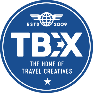 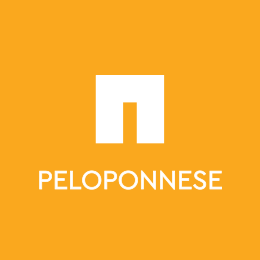 TBEX EUROPE 2023 | The Peloponnese
ΠΟΛΙΤΙΣΜΟΣ
ΤΟ ΣΗΜΕΙΟ
ΕΣΕΙΣ
Η Καλαμάτα βρίσκεται στο επίκεντρο της εμπειρίας.Η ΠΕΡΙΦΕΡΕΙΑ σε όλη της τη ΜΕΓΑΛΟΠΡΕΠΕΙΑ! 
Και η υπέροχη χώρα που μπορούμε να αποκαλούμε 
ΣΠΙΤΙ ΜΑΣ.
Είναι επιθυμία μας οι συμμετέχοντες να απολαύσουν την Πελοπόννησο στο έπακρο. Με το συνέδριο,  τις παράλληλες εκδηλώσεις του, τα πάρτυ, και τις δράσεις σε όλη την περιφέρεια, είναι σημαντικό ο χώρος ή οι υπηρεσίες σας και γενικότερα η συμμετοχή σας να αποτελέσουν μέρος αυτής της εμπειρίας.
Επιθυμούμε να συνεργαζόμαστε με ανθρώπους που σκέφτονται όπως εμείς και μοιράζονται το πάθος μας να κάνουμε αυτή την εκδήλωση μοναδική δημιουργώντας μια αξέχαστη εμπειρία που θα είναι για πάντα αναγνωρίσιμη ως 
TBEX 2023 | The Peloponnese.
Γιατί είναι σημαντικό για εμάς?
ΠΟΛΙΤΙΣΜΟΣ, ΤΟ ΣΗΜΕΙΟ, ΕΣΕΙΣ
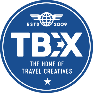 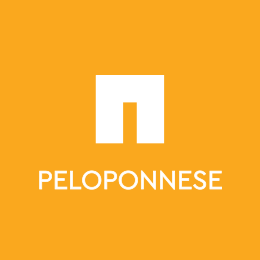 TBEX EUROPE 2023 | The Peloponnese
ΗΜΕΡΑ 1
Πως θα είναι το TBEX?
Ενδιαφέρουσα πληροφορία: οι συμμετέχοντες στο TBEX παραμένουν 
15 – 28 ημέρες, κατά μέσο όρο, στον προορισμό.
FAM Trips
(Τριήμερα Ταξίδια Εξοικείωσης με τον Προορισμό)
Pre-BEX Tours
Peloponnese Food Stories
Pre-BEX Tours
(Ημερήσια Ταξίδια Εξοικείωσης με τον Προορισμό – Πριν την επίσημη έναρξη του συνεδρίου)
VIP Party
2 Ημέρα Συνεδρίου Εναρκτήρια Ομιλία
Παράλληλες Εκδηλώσεις
Speed Networking
(15λεπτές συναντήσεις με δημιουργούς περιεχομένου)
Ομιλία Κλεισίματος Συνεδρίου
Kastraki Party
Ημέρα Συνεδρίου 1
Ημέρα Συνεδρίου 2
1 Ημέρα Συνεδρίου Εναρκτήρια Ομιλία
Παράλληλες Εκδηλώσεις
Speed Networking
(15λεπτές συναντήσεις με δημιουργούς περιεχομένου
9 Μάϊου
10 Μάϊου
12 Μάϊου
8 Μάϊου
11 Μάϊου
ΗΜΕΡΑ 4
ΗΜΕΡΑ 5
ΗΜΕΡΑ 3
ΗΜΕΡΑ 2
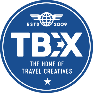 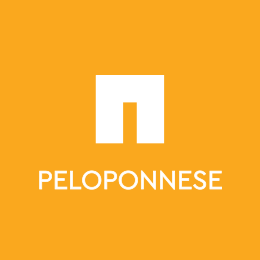 TBEX EUROPE 2023 | The Peloponnese
Η δικής σας ευκαιρία συμμετοχής
Στο πλαίσιο διοργάνωσης της TBEX Europe 2023 Peloponnese, που θα φιλοξενηθεί στην Καλαμάτα, οργανώνονται παράλληλες δράσεις φιλοξενίας με στόχο την ανάδειξη του χαρακτήρα της Πελοποννήσου. 
Πέραν του προγραμματισμένου για τις 10 και 11 Μαΐου συνεδρίου, έχουμε προβλέψει και δύο πάρτυ. Το ένα εξ'αυτών, "Peloponnese Food Stories | Ιστορίες Γεύσεων, Ανθρώπων, Πολιτισμού", έχει προγραμματιστεί για την Τρίτη 9 Μαΐου και θα υλοποιηθεί στο Ιστορικό Κέντρο της Καλαμάτας και εκτιμάται ότι θα συμμετέχουν 500 περίπου προσκεκλημένοι. 
Η συμμετοχή σας προκειμένου να αναδείξουμε τον τόπο μας με τον καλύτερο τρόπο είναι επιβεβλημένη γιατί κάθε τόπος είναι οι άνθρωποί του, η παραγωγή του, η προσπάθεια που γίνεται από όλους μας να προσφέρουμε ένα μοναδικό τουριστικό προϊόν. 

Σας καλούμε λοιπόν να συμμετέχετε με μια από τις δύο χορηγικές δυνατότητες:
ΒΑΣΙΚΟ ΧΟΡΗΓΙΚΟ ΠΑΚΕΤΟ PELOPONNESE FOOD STORIES​

2.   ΥΠΟΣΤΗΡΙΚΤΗΣ TBEX EUROPE 2023 PELOPONNESE
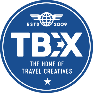 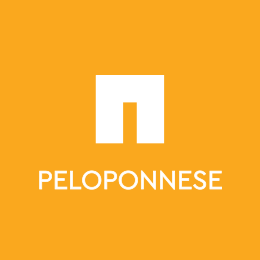 TBEX EUROPE 2023 | The Peloponnese
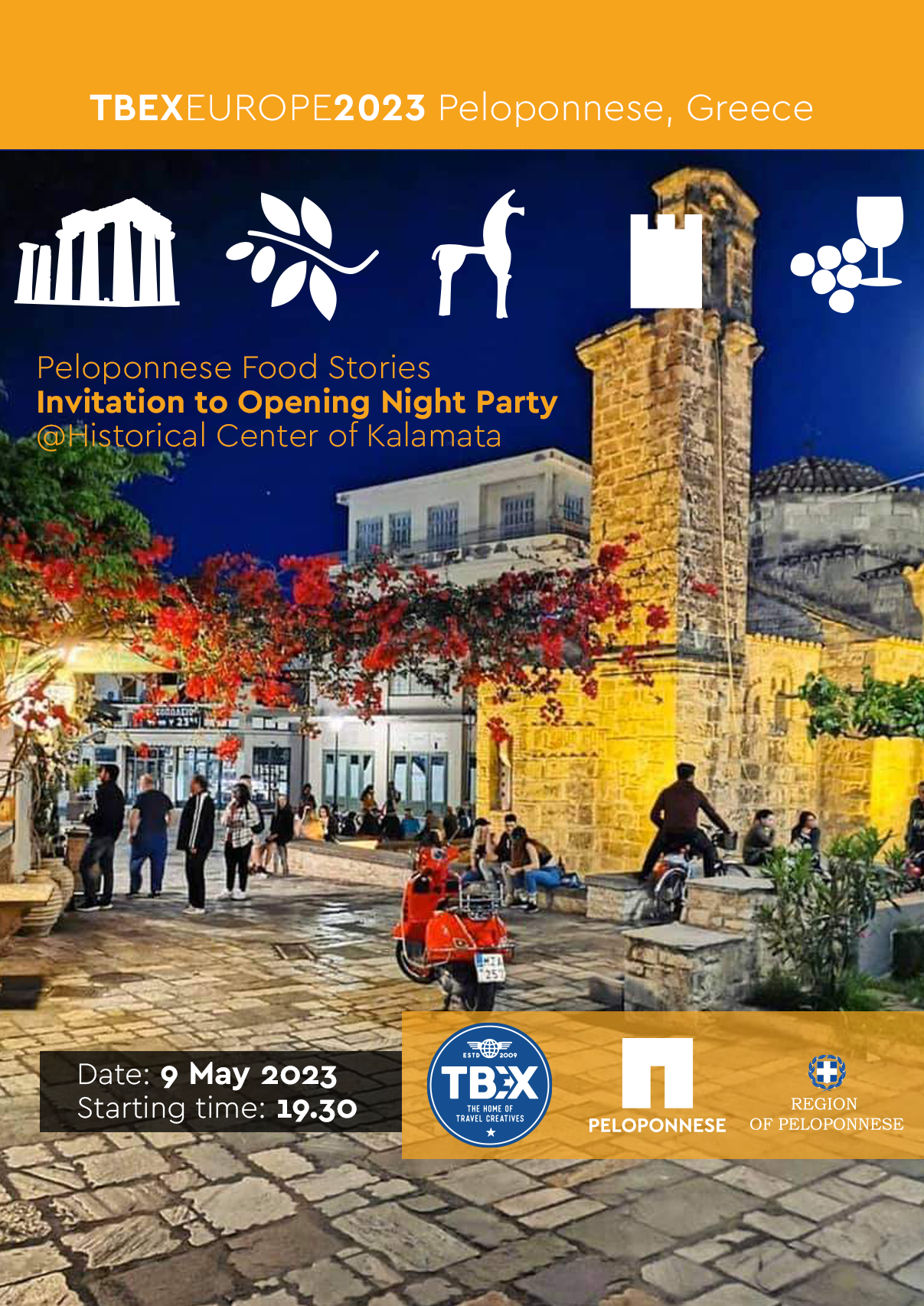 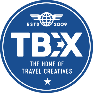 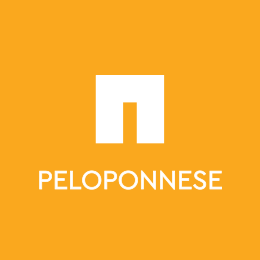 TBEX EUROPE 2023 | The Peloponnese
Η δικής σας ευκαιρία συμμετοχής
ΒΑΣΙΚΟ ΧΟΡΗΓΙΚΟ ΠΑΚΕΤΟ PELOPONNESE FOOD STORIES
Συμμετοχή με προσφορά είδους για την υλοποίηση συνταγών και παραγωγής των προσφερόμενων εδεσμάτων
Δειγματισμός προϊόντων σας
Χρηματική συμμετοχή €300

Η προβολή του χορηγού βασικού πακέτου:
Το προϊόν σας θα ενταχθεί ως βασικό συστατικό σε μια από τις συνταγές που θα παρουσιαστούν με στόχο να υπάρχει μεγαλύτερη συνάφεια και θα αναγράφεται στα σημεία παρασκευής και τις συνταγές που θα διατεθούν στους συμμετέχοντες (τα αρχεία θα είναι διαθέσιμα σε ηλεκτρονική μορφή και επομένως θα υπάρχει και ηλεκτρονική παραπομπή σε ενδεχόμενη ιστοσελίδα).
Προβολή στο σημείο μέσω τοποθέτησης υλικού (branding) στο τραπέζι διάθεσης των προϊόντων σας.
Προβολή στο σημείο μέσω αυτοστήρικτου προωθητικού υλικού (branding) δίπλα στο σημείο διάθεσης των προϊόντων σας.
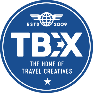 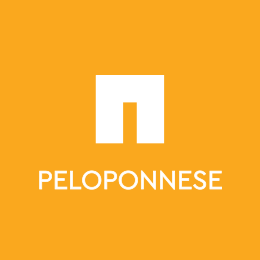 TBEX EUROPE 2023 | The Peloponnese
Η δικής σας ευκαιρία συμμετοχής
ΥΠΟΣΤΗΡΙΚΤΗΣ TBEX EUROPE 2023 PELOPONNESE
Συμμετοχή με προσφορά είδους για την υλοποίηση συνταγών και παραγωγής των προσφερόμενων εδεσμάτων
Δειγματισμός προϊόντων σας
Χρηματική συμμετοχή €2.000

Η προβολή σας στο επίπεδο χορηγίας ΥΠΟΣΤΗΡΙΞΗ:
Το προϊόν σας θα ενταχθεί ως βασικό συστατικό σε μια από τις συνταγές που θα παρουσιαστούν με στόχο να υπάρχει μεγαλύτερη συνάφεια και θα αναγράφεται στα σημεία παρασκευής και τις συνταγές που θα διατεθούν στους συμμετέχοντες (τα αρχεία θα είναι διαθέσιμα σε ηλεκτρονική μορφή και επομένως θα υπάρχει και ηλεκτρονική παραπομπή σε ενδεχόμενη ιστοσελίδα)
Προβολή στο σημείο μέσω τοποθέτησης προωθητικού υλικού (branding) στο τραπέζι διάθεσης των προϊόντων σας
Προβολή στο σημείο μέσω αυτοστήρικτου προωθητικού υλικού (branding) δίπλα στο σημείο διάθεσης των προϊόντων σας 
Επιπλέον προβολή στο χώρο σε επιλεγμένα σημεία
Ανάρτηση λογότυπου εταιρείας στην κατηγορία χορηγών ΥΠΟΣΤΗΡΙΚΤΕΣ στην ιστοσελίδα του ΤΒΕΧ με σύντομη περιγραφή της εταιρείας και σύνδεσμο στην ιστοσελίδα της εταιρείας (TBEXCon.com/2023-THE PELOPONNESE/Sponsors).
Ανάρτηση λογότυπου εταιρείας στην κατηγορία χορηγών ΥΠΟΣΤΗΡΙΚΤΕΣ στην ιστοσελίδα του MYTHICALPELOPONNESE.COM/TBEX.
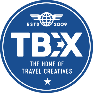 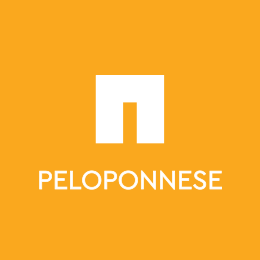 TBEX EUROPE 2023 | The Peloponnese
Ευχαριστούμε!
Ανυπομονούμε να συνεργαστούμε για να φιλοξενήσουμε ένα αξέχαστο ΤΒΕΧ στον τόπο που μπορούμε να θεωρούμε σπίτι μας. Στην Πελοπόννησο.
Ελάτε στην ομάδα μας!
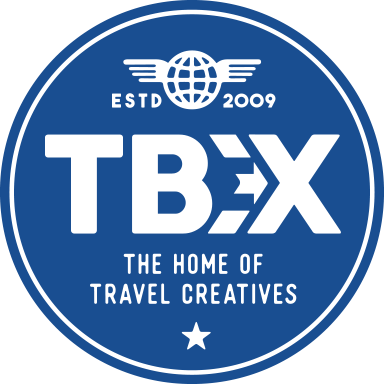 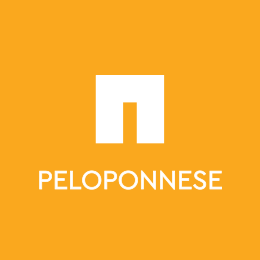 mythicalpeloponnese.gr
@mythicalpeloponnese

tbexcon.com/2023-europe/
@tbexevents
Τίνα Μακρή
Υπεύθυνη Χορηγιών
tma@mindhaus.gr
6936884374
TBEX EUROPE 2023 | The Peloponnese